Quality control of Medical Education
David Taylor
dcmt@liv.ac.uk
http://www.liv.ac.uk/~dcmt
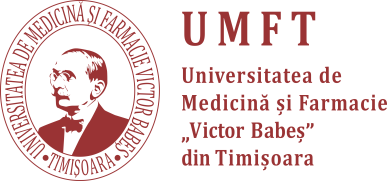 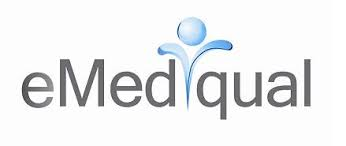 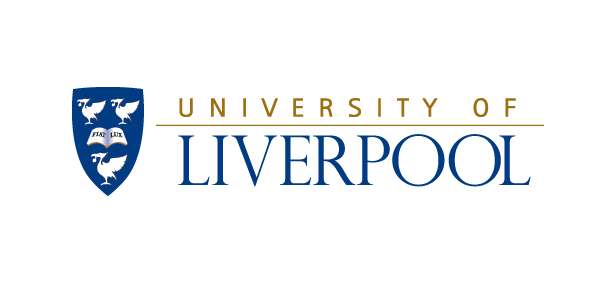 This project
Both important and valuable
Many successes
More challenges
Because of the nature of our task
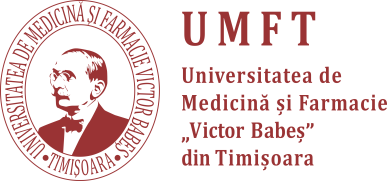 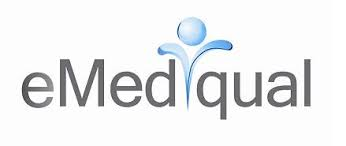 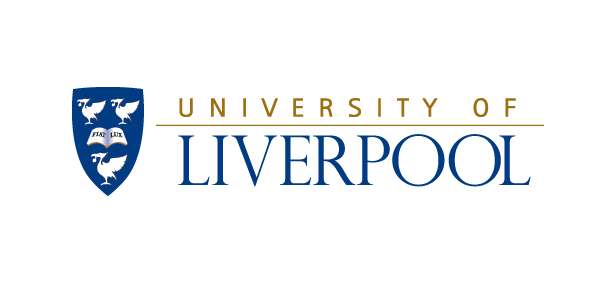 The real issue
Bordieu
becoming
Bernstein
boundaries
Land
community
Wenger
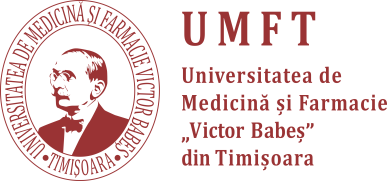 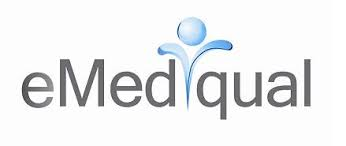 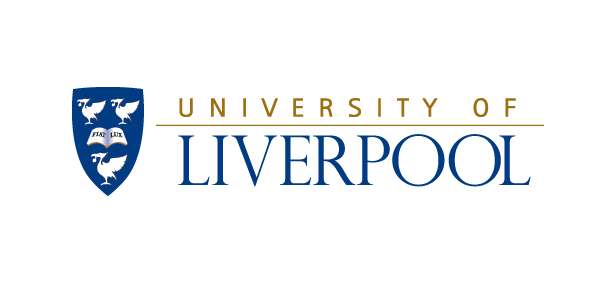 Taylor and Hamdy 2013
Elaboration
Refinement
Dissonance
Start here
FB
Reflect
organise
Reflect
Consolidate
Taylor and Hamdy 2013
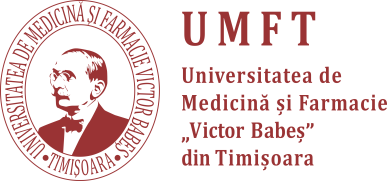 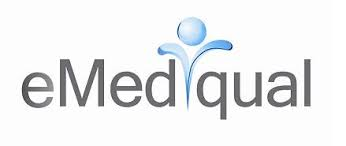 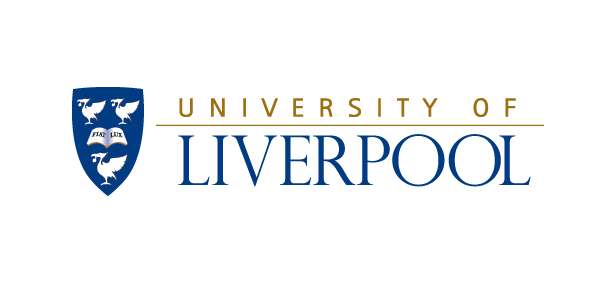 Domains
Patient safety
Quality assurance, review and evaluation 
Equality, diversity and opportunity
Student selection 
Design and delivery of the curriculum, including assessment
Support and development of students, teachers and the local faculty
Management of teaching, learning and assessment
Educational resources and capacity 
Outcomes
GMC (2009) Tomorrow’s Doctors
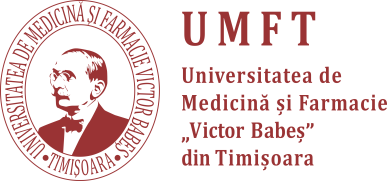 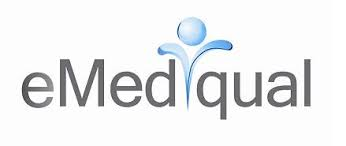 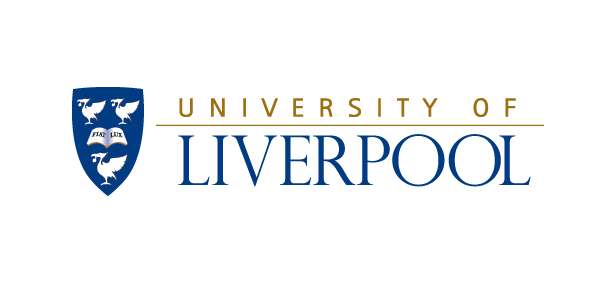 Outcomes
Doctor as a scholar and scientist
Doctor as a practitioner
Doctor as a professional

However we decide to assure the quality of medical education we must include the required outcomes
GMC (2009) Tomorrow’s Doctors
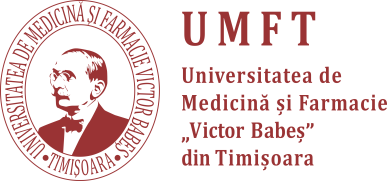 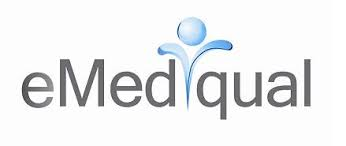 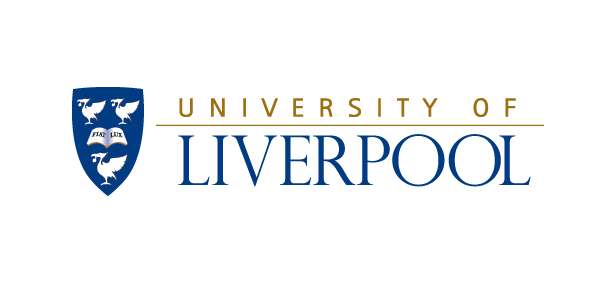 Kirkpatrick
Link to Phillips
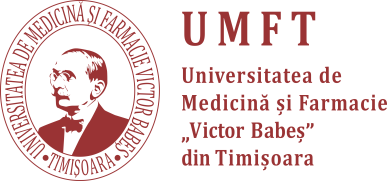 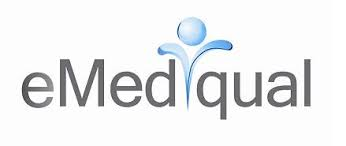 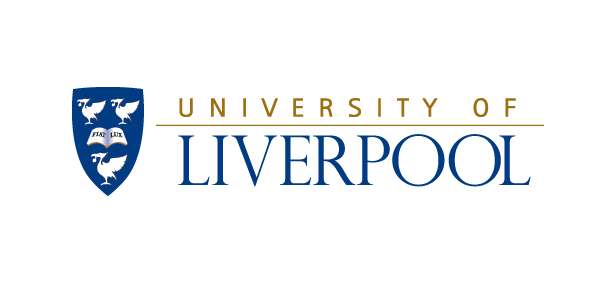 Kirkpatrick
Ask patients?
Ask colleagues
Test them
Ask them
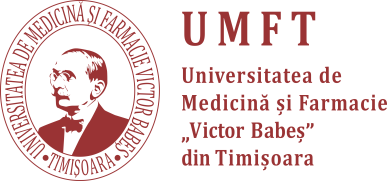 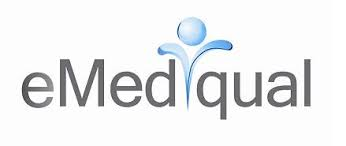 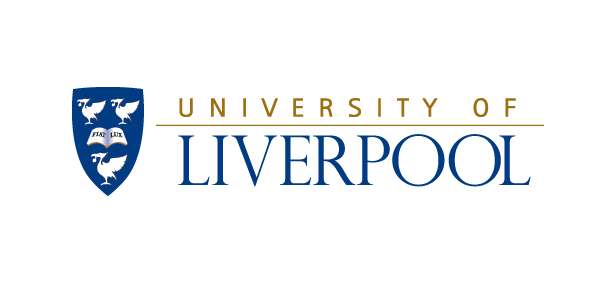